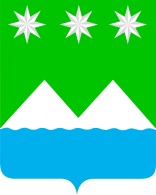 Основан в  1860 году
День города – 12 июня
Белогорск - второй город Амурской области 
по уровню экономического развития и численности населения (на 1 января 2020 года -  65 776 человек, 8,3% населения Амурской области).
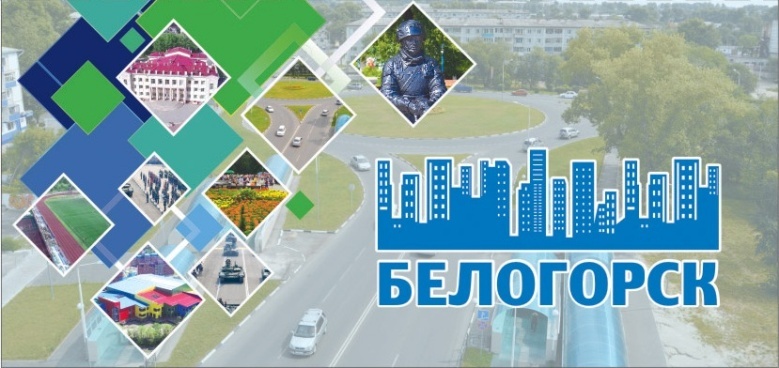 Часовой пояс – UTC+9|MSK+6
Площадь территории – 117,6 кв.км. 
Объем производства – $ 90 млн.

Белогорск –крупный транспортный узел Дальнего Востока, 
расположен на пересечении транспортных коридоров: Транссиб, федеральная трасса «Амур», автомагистраль Белогорск-Благовещенск, являющаяся частью азиатского маршрута  AH31 Белогорск — Благовещенск — Хэйхэ — Харбин — Шеньян — Далянь. 

В границах города успешно развивается территория опережающего социально-экономического развития «Белогорск». 
 
В Белогорске дислоцируется штаб 35-й Краснознаменной 
общевойсковой Армии и другие организации Минобороны России.
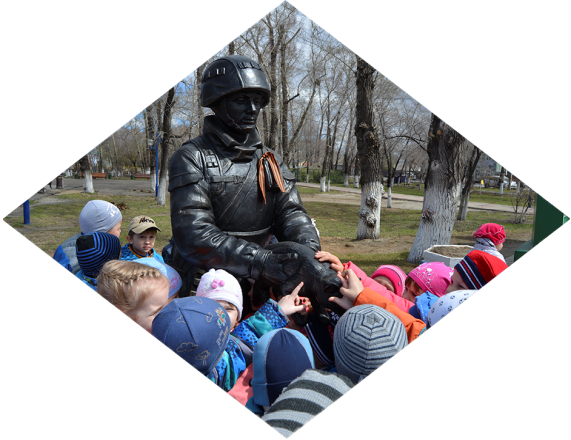 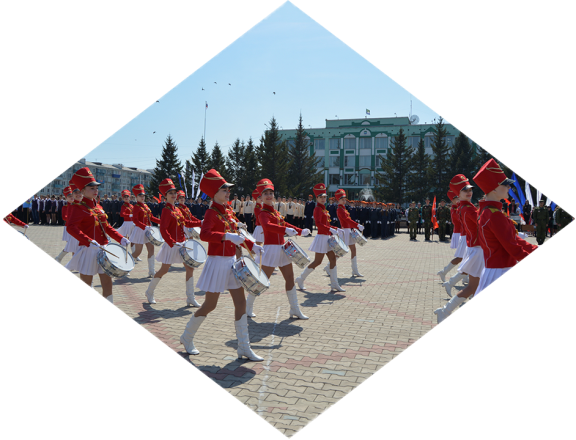 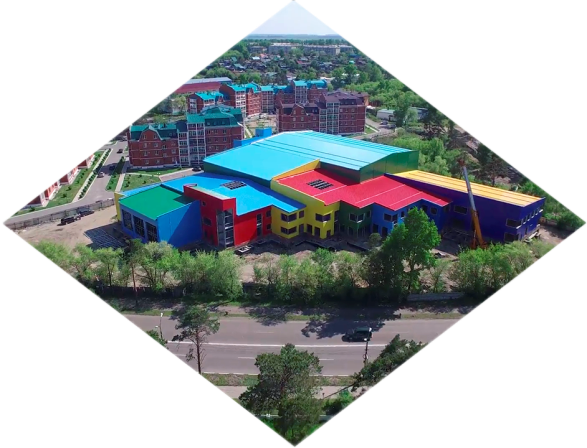 1
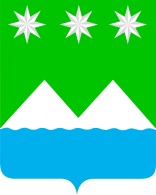 БЕЛОГОРСК
ОРГАНЫ  МЕСТНОГО  САМОУПРАВЛЕНИЯ
Контрольно-счетная палата Белогорска

постоянно действующий орган финансового контроля. Создан в 2009 году. 

Председатель КСП назначается решением горсовета. 
Действующий председатель - Наталья Владимировна Кононенко
Белогорский городской Совет народных депутатов VII созыва


представительный орган власти Белогорска избран по мажоритарно-пропорциональной системе. 

Представлен 28 депутатами (4 партийные фракции), избранными населением на срок 4 года. Председатель избирается из числа депутатов. Действующий председатель - Виктория Владимировна Гратий
НАСЕЛЕНИЕ  
БЕЛОГОРСКА
2
БЕЛОГОРСК.РФ 
официальный  портал
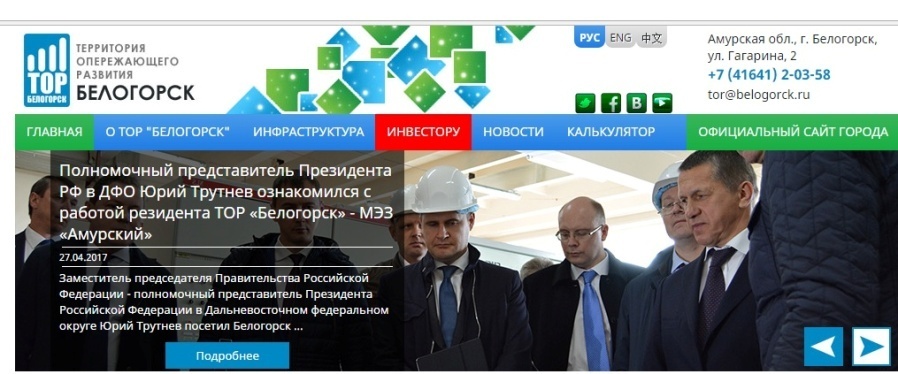 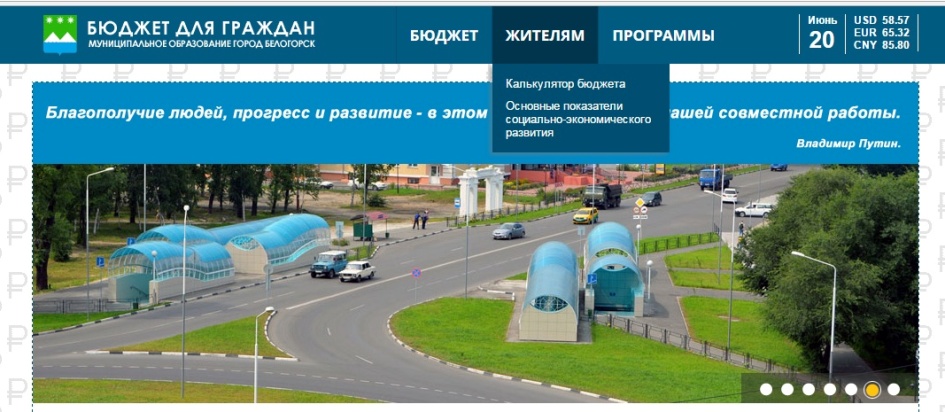 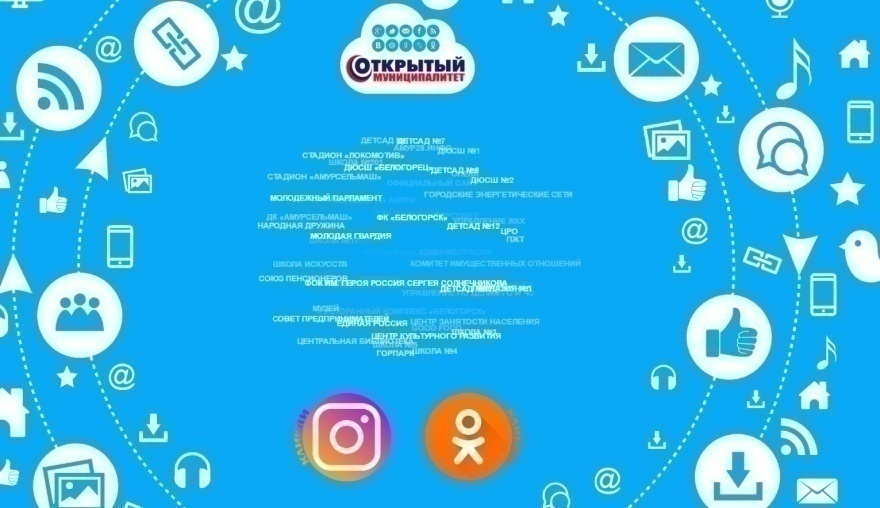 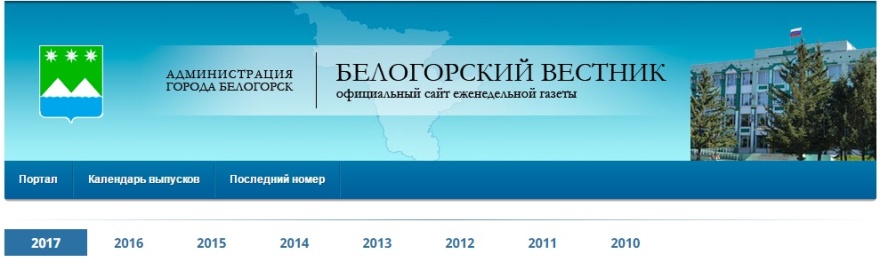 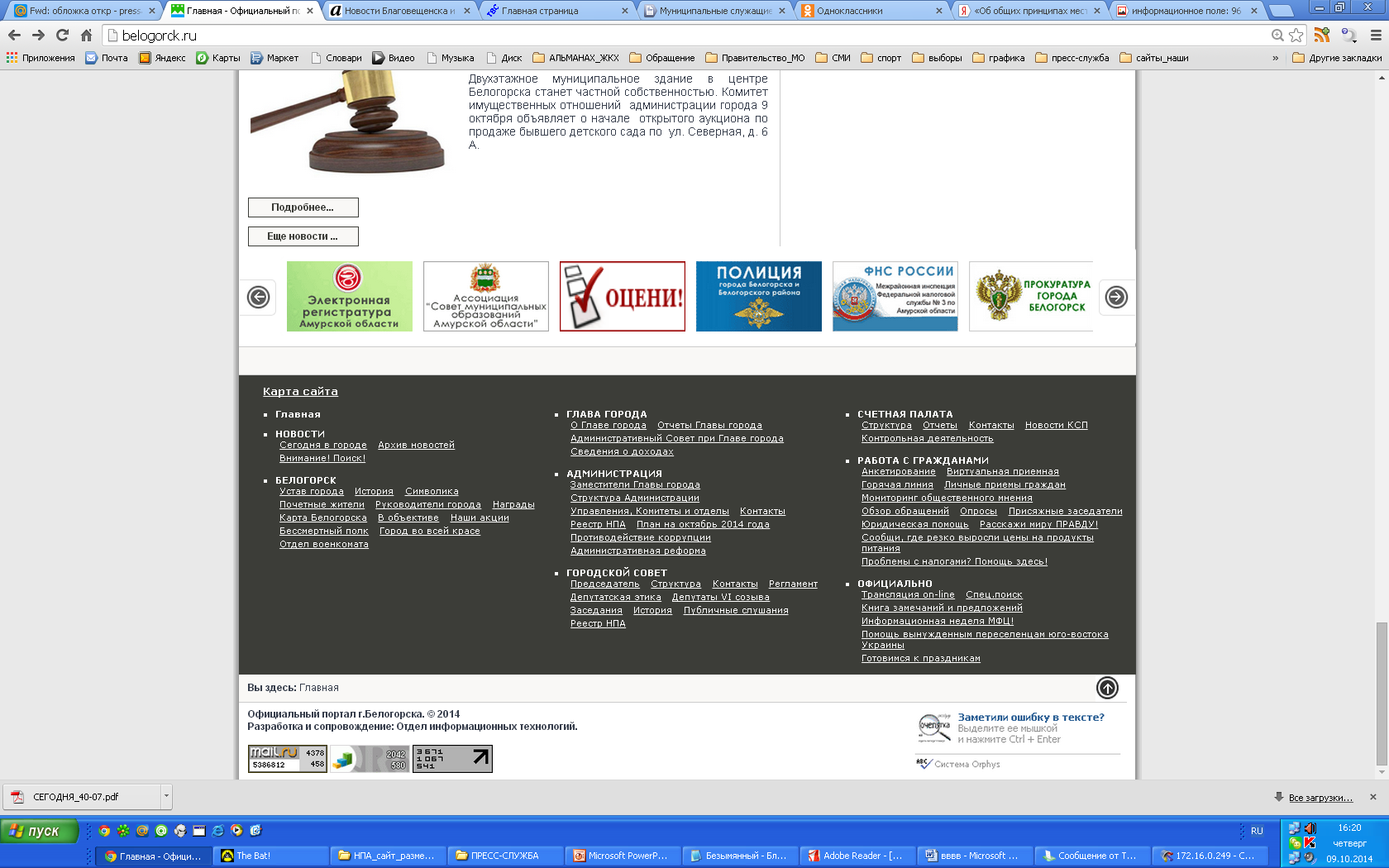 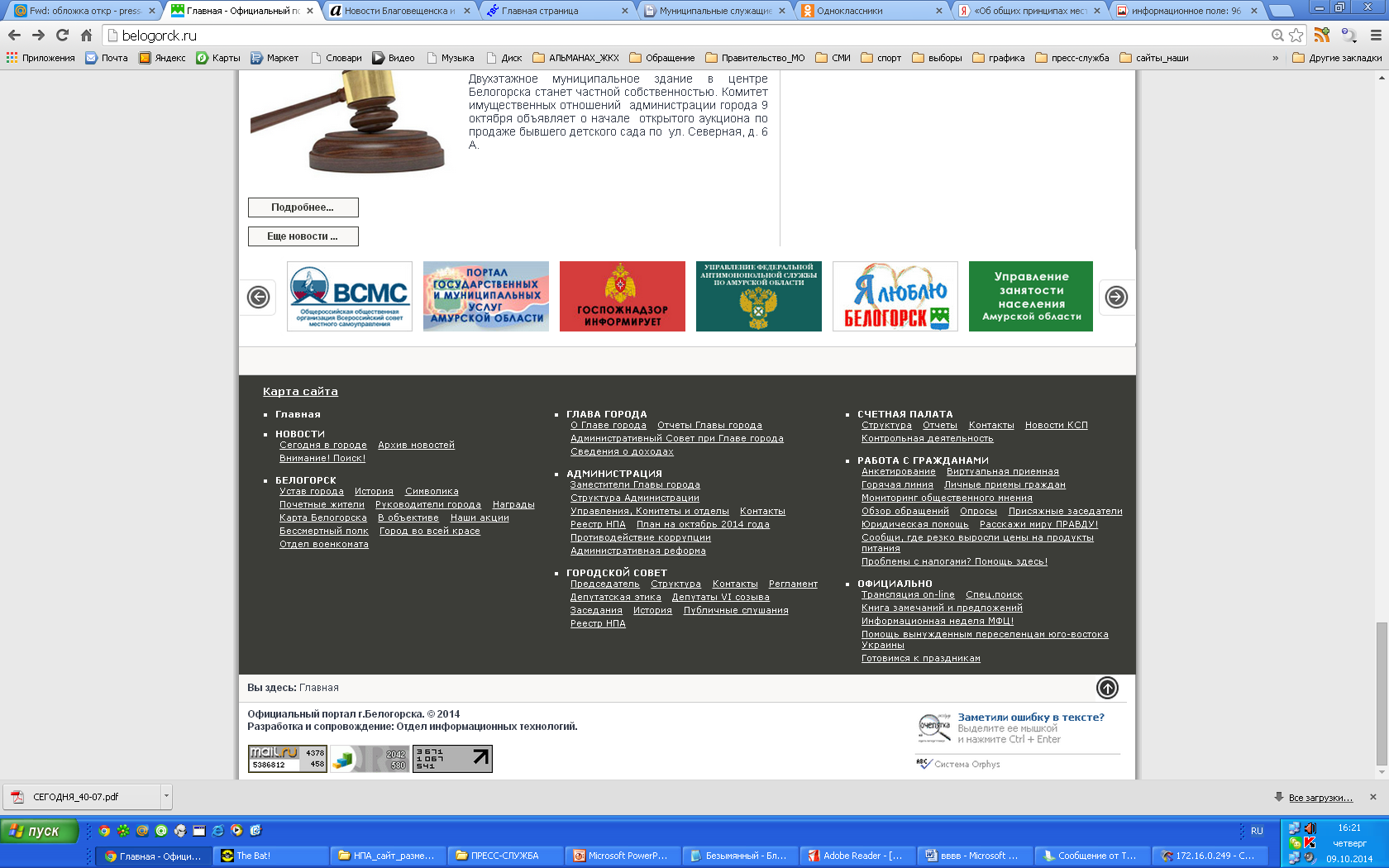 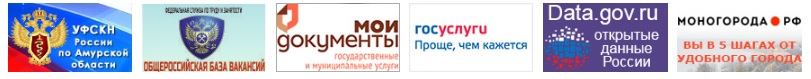 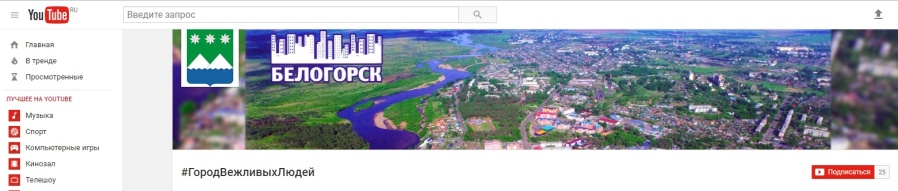 белогорск.рф #ГородВежливыхЛюдей
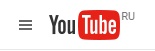 3
БЕЛОГОРСК.РФ 
инструментарий,  интернет-услуги
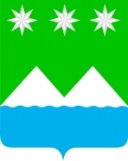 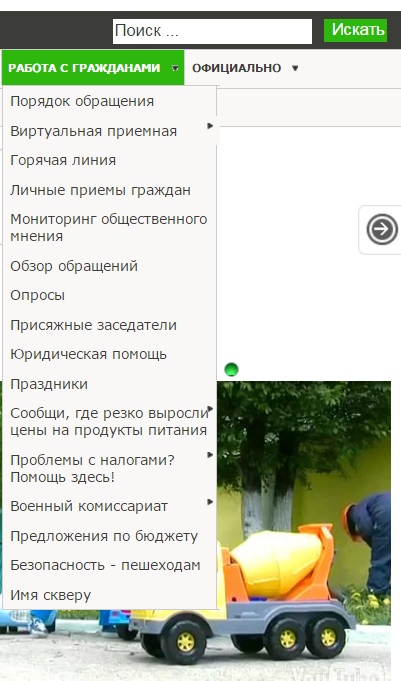 За 2019 год на официальном сайте  Белогорска белогорск.рф  размещено 2050 публикаций, 
количество просмотров – более 1,6 млн.
4
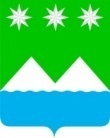 ОТКРЫТЫЙ МУНИЦИПАЛИТЕТ
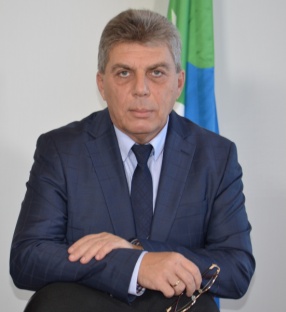 Проект ОТКРЫТЫЙ МУНИЦИПАЛИТЕТ инициирован главой Белогорска Станиславом Мелюковым в январе 2017 года. 
В декабре 2016 года началось формирование рабочего проекта по внедрению органов местного самоуправления в социальные сети. 
СТАНИСЛАВ МЕЛЮКОВ: «В век цифровизации участие органов власти в социальных медиа - одно из неизбежных условий обеспечения открытости и доступности власти.  Официальные сайты, виртуальные приемные, гос- и муниципальные услуги онлайн стали привычным явлением. Если органы власти в скором времени не станут частью этого явления, то принимать, в том числе, и управленческие решения будет все сложнее. Ведь по большому счету, при всей своей на первый взгляд легковесности, соцсети – отражение настроения социума, реакция на те или иные события. Для администрации Белогорска эта реакция важна. Причем на всех направлениях жизнеобеспечения муниципалитета»
УЧАСТНИКИ  ПРОЕКТА:  ОРГАНЫ МЕСТНОГО САМОУПРАВЛЕНИЯ, ПРЕДПРИЯТИЯ, УЧРЕЖДЕНИЯ, ОРГАНИЗАЦИИ РАЗНЫХ ФОРМ СОБСТВЕННОСТИ (ЖКХ, ОБРАЗОВАНИЕ, КУЛЬТУРА, СПОРТ, ОБЩЕСТВЕННЫЕ ОБЪЕДИНЕНИЯ, СОЦИАЛЬНЫЕ И БИЗНЕС-СТРУКТУРЫ, ОРГАНЫ ВЛАСТИ)
5
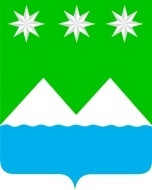 ОТКРЫТЫЙ  МУНИЦИПАЛИТЕТ
63 SMM-специалистов 99 аккаунтов
социальные учреждения
общественные организации
ОМС
образование
культура
ЖКХ
бизнес
СМИ
спорт
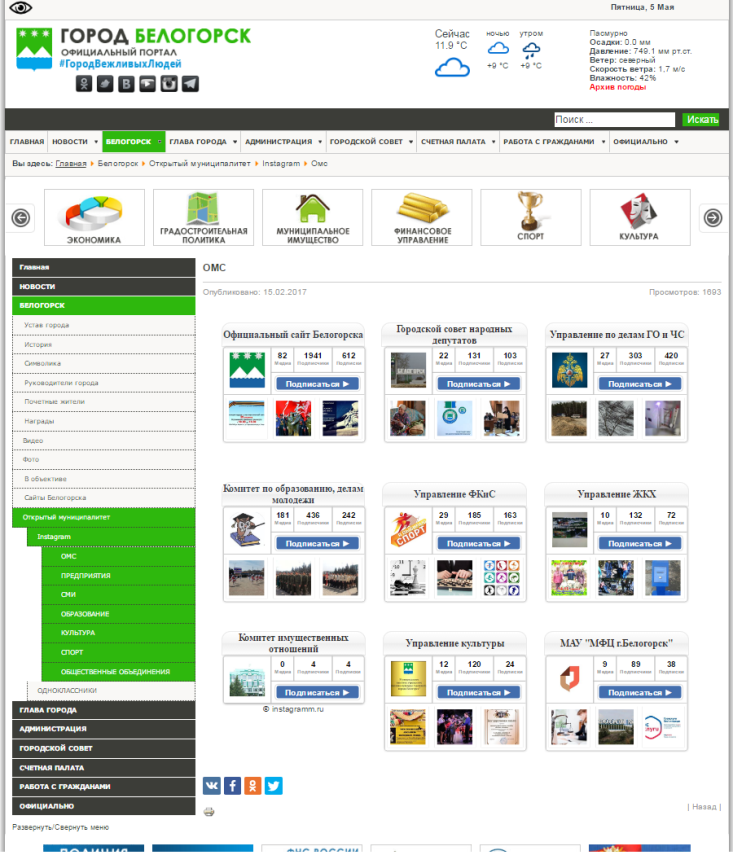 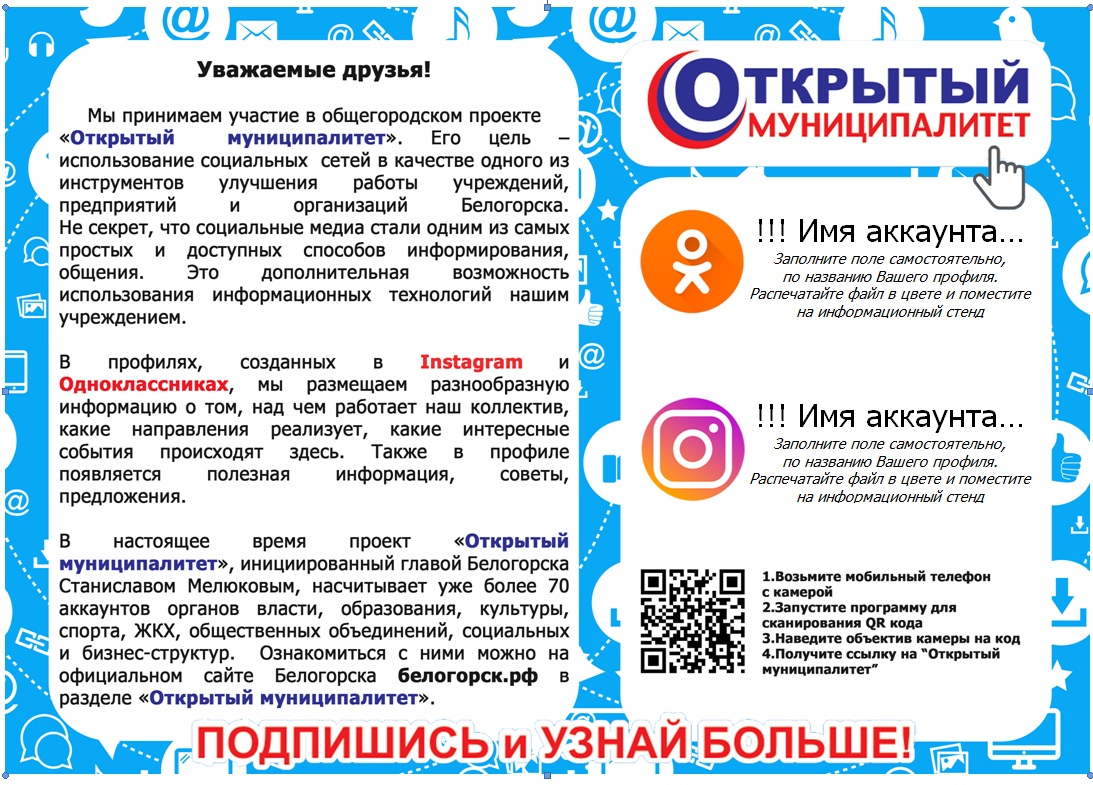 6
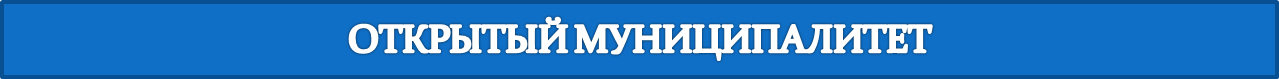 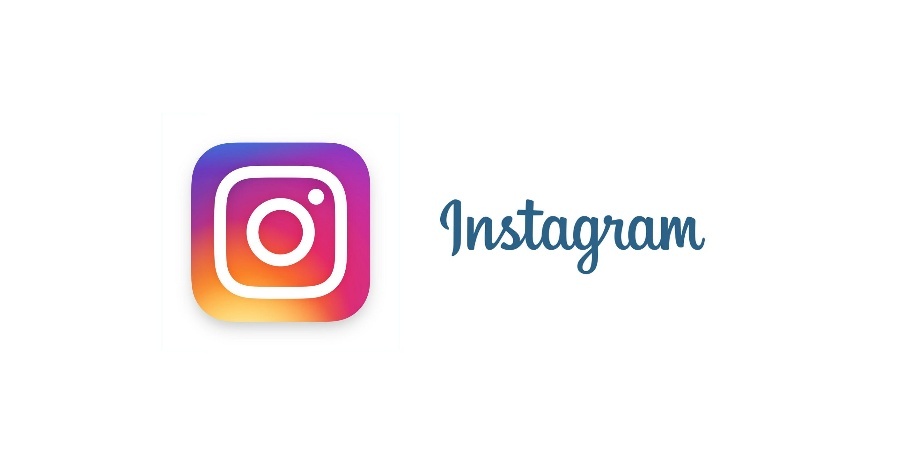 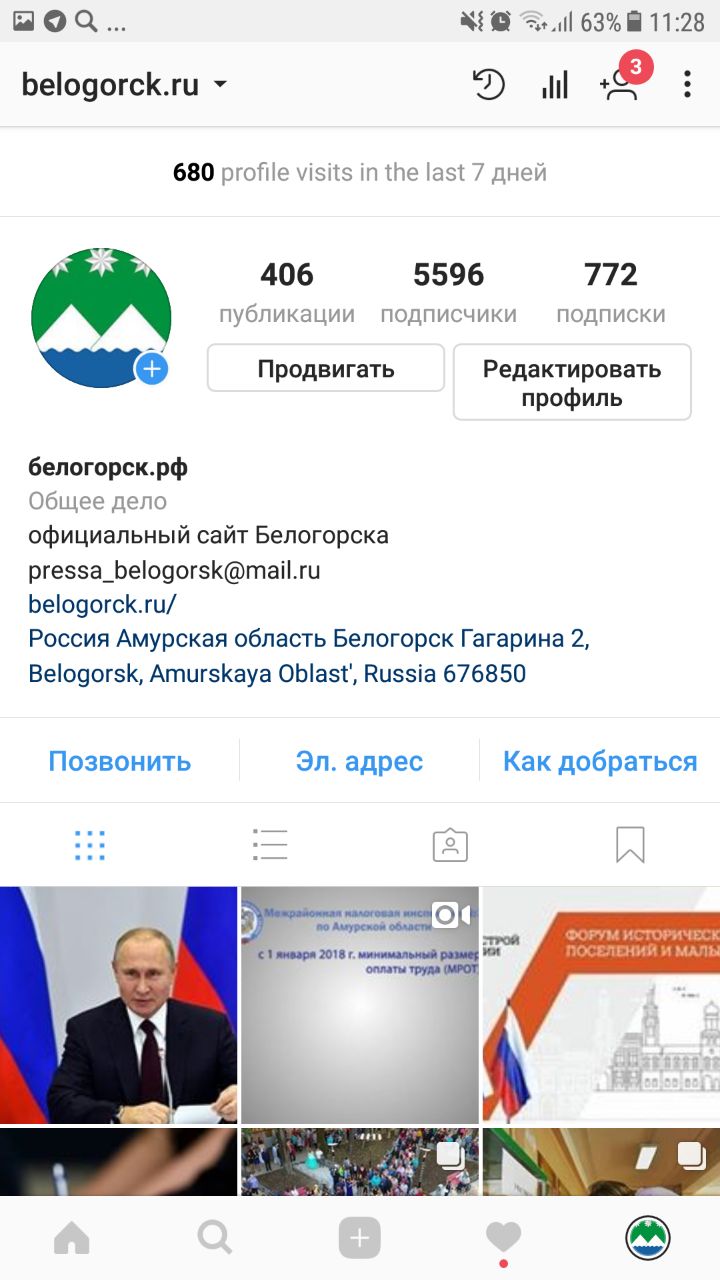 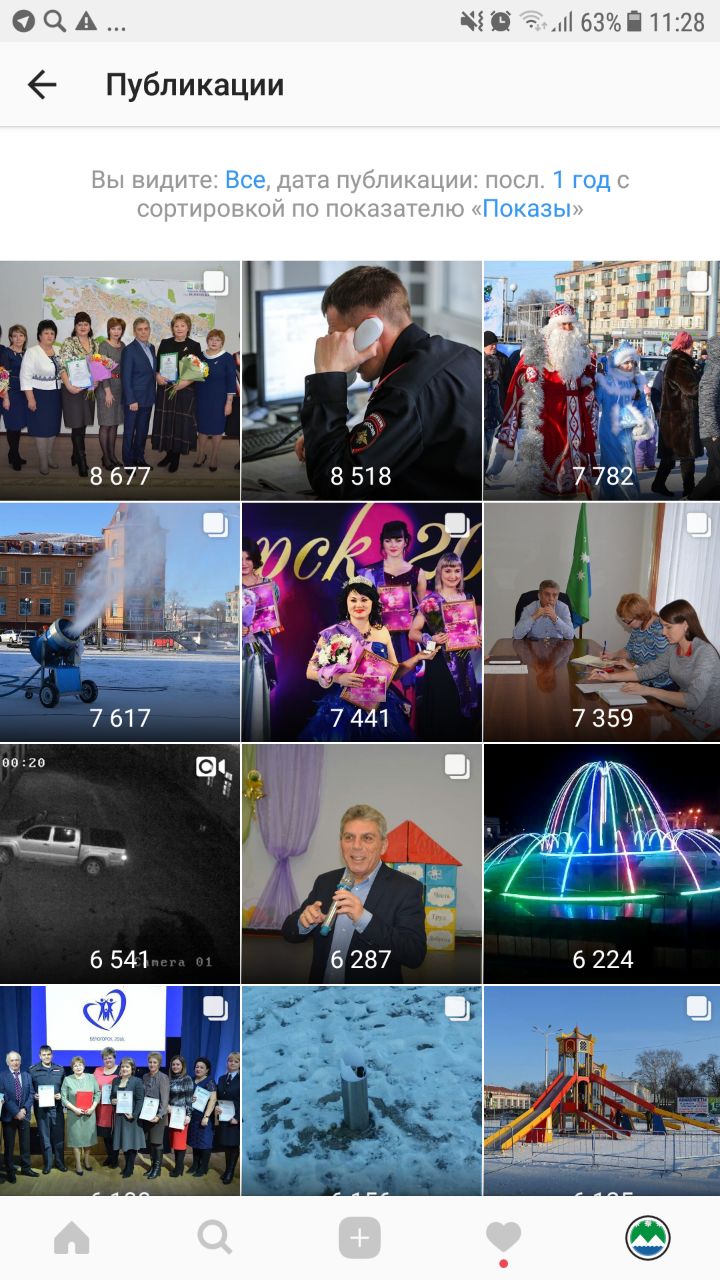 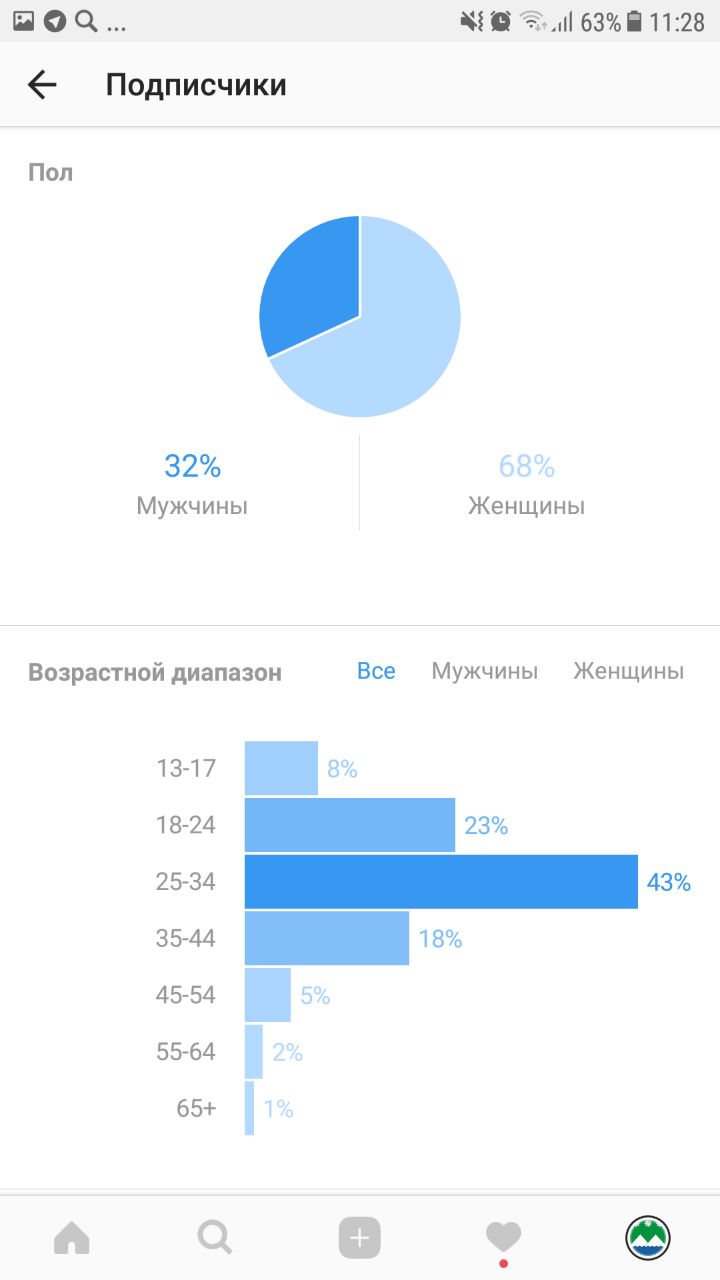 7
ОТКРЫТЫЙ МУНИЦИПАЛИТЕТ
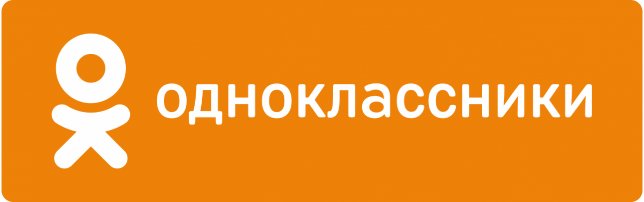 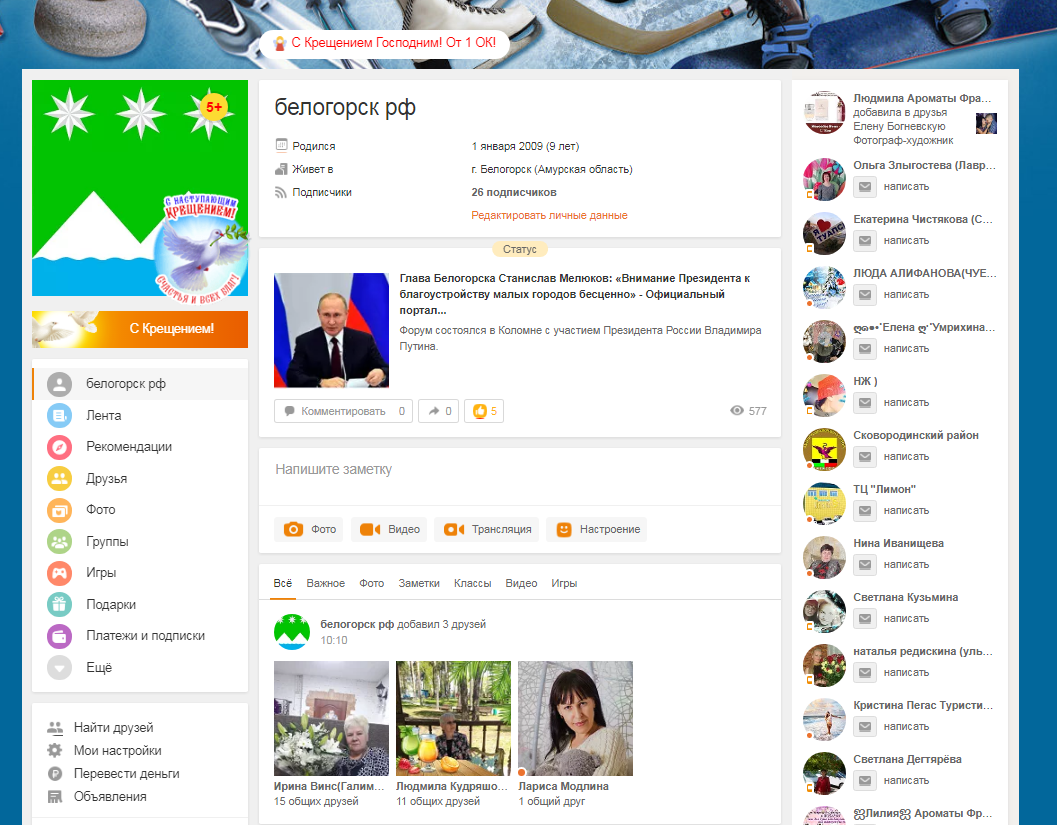 8